Планети-гіганти: Юпітер, Сатурн, Уран, Нептун та їхні супутники, Плутон та його супутник Харон.Малі тіла Сонячної системи - астероїди, комети, метеори
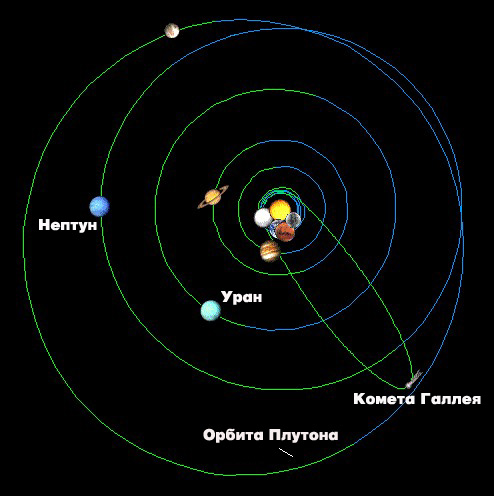 Астрономія 11 клас
Урок № 7
Рівень стандарту
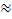 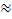 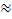 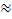 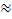 Юпітер  планета-гігант
RЮ=11,2 RЗемлі , mЮ= 318 mЗемлі, ρЮ = 1,3 г/см3
Відстань від Сонця 778 млн. км = 5,2 а. о.
1 рік = 12 земних років
1 доба = 9 год 50 хв
Сплюснутий біля полюсів
Атмосфера: 86 % Н2, 14% Не, 0,17% СН4,   
                                               0,06% NH3
Обертається зонами - паралельні до екватора білі та темні смуги
Юпітер отримує від Сонця тепла в 27 разів менше, ніж Земля. Надра Юпітера самі випромінюють тепло
Юпітер має кільце, яке було передбачене українським астрономом С. Всесвятським у 1960р.
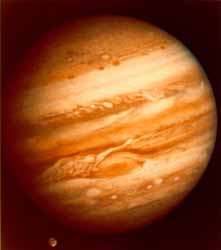 Супутники Юпітера - 63
Юпітер має  4 великих супутники: 
Європа – поверхня світлого кольору, вкрита шаром льоду з мережею тріщин
Іо – жовто-червоного кольору, поверхня вкрита діючими вулканами
 Ганімед- найбільший супутник Юпітера, льодова поверхня, має власну планетоподібну магнітосферу
Калісто- тильна сторона вкрита кратерами
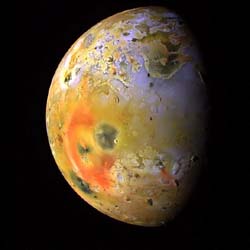 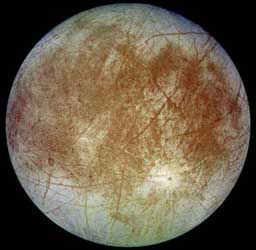 Європа
Іо
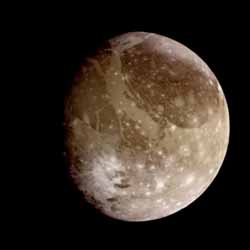 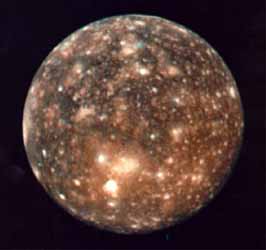 Ганімед
Калісто
Сатурн – візитка Сонячної системи
RС= 9,4 RЗемлі        mС= 95 mЗемлі               ρС = 0,7 г/см3
Відстань від Сонця 
                            1427 млн. км = 9,5 а. о.
1 рік = 29,5 земних років
1 доба = 10 год 14 хв
Сплюснутий біля полюсів
Атмосфера: Н2, СН4, NH3. Сильні вітри у верхніх шарах 
Сатурн має магнітне поле, радіаційні пояси і є джерелом радіовипромінювання
Кільця Сатурна обертаються навколо планети в площині екватора, складаються з окремих частинок водяного крихкого снігу різних розмірів, товщина кільця близько 1 км
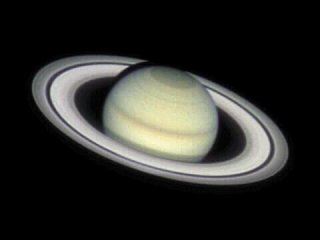 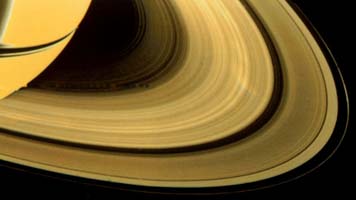 Супутники Сатурна – 62
Титан – радіус 2575 км,  найбільший супутник, має густу азотну атмосферу з домішками метану. Можливо там падають метанові дощі, а на поверхні існують моря з рідкого метану.
Рея – 765 км
Япет -  720 км
Діона - 560 км
Тефія – 525 км
Енцелад – 251 км
Мімас – 197 км
Янус – 100 км
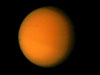 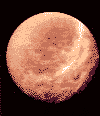 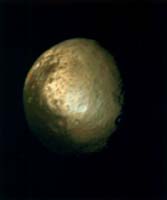 Япет - 1671
Рея -1672
Титан - 1655
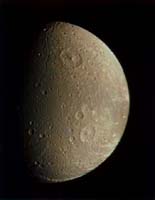 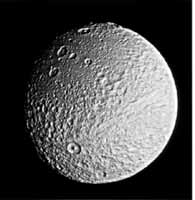 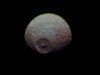 Тефія – 1684
Мімас  - 1789
Діона – 1684
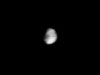 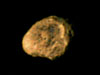 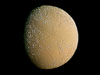 Феба
Гіперіон - 1848
Енцелад - 1789
Уран
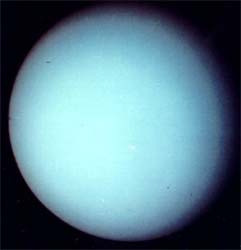 RУ= 4 RЗемлі    mУ= 14,6 mЗемлі    
             ρУ = 1,2 г/см3
Відстань від Сонця 
                   2870 млн. км = 19,2 а. о.
1 рік = 84 земних років
1 доба = 17 год 14 хв
Сплюснутий біля полюсів
Атмосфера: Н2, СН4, ацителен
Планета: 50% - лід, 40% - кам’янисті породи, 10% - гідроген.
Обертається “лежачи на боку” - кут нахилу осі 78 °
Уран має темні кільця
Супутники Урана - 27
Супутники повернуті однією півкулею, їх орбіти лежать у площині екватора,  великі відкриті за допомогою телескопу, інші у 1986 р. АМС “Вояджер-2”
Аріель 
Умбріель 
Титанія – має багато кратерів
Оберон - має багато кратерів
Міранда  - є терени з долинами, проваллями та пасмами гір
Великі супутники складаються з брудного льоду та скелястих порід
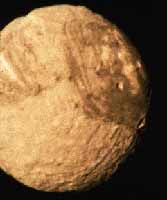 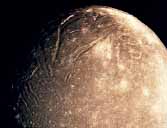 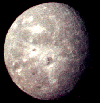 Оберон - 1787
Аріель -  1851
Міранда – 1948
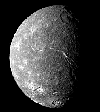 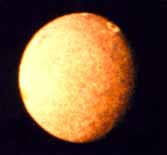 Титанія - 1787
Умбріель – 1851
Нептун
RН= 3,8 RЗемлі    
mН= 17,2 mЗемлі      ρн = 1,7г/см3
Відстань від Сонця
            4497 млн. км = 30 а. о.
1 рік = 165 земних років
1 доба = 16 год 06 хв
Блакитна атмосфера
Атмосфера: Н2, Не, СН4, ацителен
Температура хмар - 213°С, ядра 10 000 °С
Вітер  - 500 м/с
Має тонкі тьмяні кільця
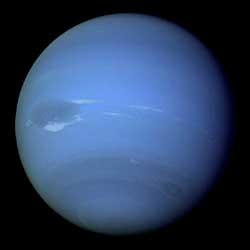 Супутники Нептуна - 13
Тритон – радіус 1380 км, має розріджену атмосферу і поверхню з кратерами, температура – 236 °С, поверхня тверда. Єдиний супутник серед тіл Сонячної системи, який рухається у зворотному напрямку навколо планети в порівнянні з обертанням Нептуна, по спіралі наближується до планети, при руйнації може створити величезне кільце, подібне до кілець Сатурна
Нереїду і Тритон відкрили в телескоп інші супутники завдяки АМС “Вояджер-2”
Супутники  Нептуна
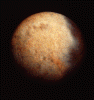 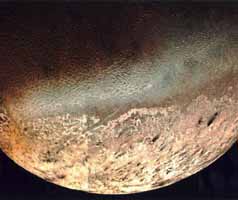 Тритон - 1846
Нереїда
Вправа 1
Вправа 2
[Speaker Notes: Для активного закріплення матеріалу переходимо за посиланнями на вправи, після виконання  вправи – закриваємо документ mtt.]
Астероїди (зореподібні)
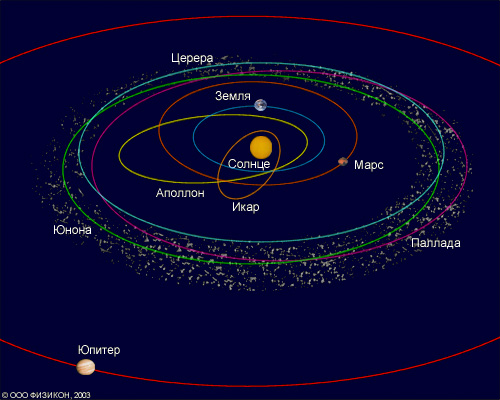 Астероїд — відносно невелике небесне тіло Сонячної системи, рухаються по орбіті в основному між Марсом та Юпітером. 
За масою та розмірами менші планет, мають неправильну форму, не мають атмосфери, можуть мати супутники. 
На 11 січня 2013 в базах даних було нараховано 97 853 768 астероїдів, у 600 853 точно визначені орбити,  їм присвоено офиційний номер.
Порівняння розмірів Місяця та астероїдів
Місяць
Церера
Паллада
Веста
Астероїди мають неправильну форму
Населення поясу астероїдів
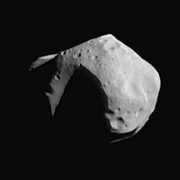 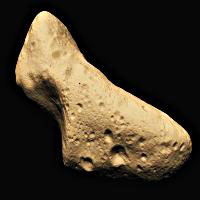 Астероїди Гаспра, Матильда, Іда
Падіння метеорита
Метеор, метеорит (той що у повітрі)  - атмосферне світлове явище, яке викликає іонізацію повітря на шляху польоту тіла. 
Метеор – космічний пил, який ніколи не долітає до поверхні Землі.
Метеоритне тіло – це фрагмент астероїда, який обертаючись навколо Сонця, зіткнувся із Землею,  швидкість входження в атмосферу від 11,2 км/с  до 50-70 км/с.
Метеорит – тіла більшої маси, можуть досягнути Землі.
Болід – світлове явище, яке супроводжує політ метеоритного тіла в атмосфері.
За рік на Землю падає близько 500 000 т метеоритної речовини.
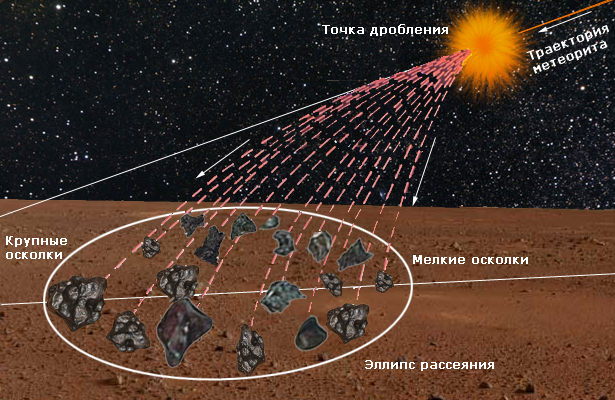 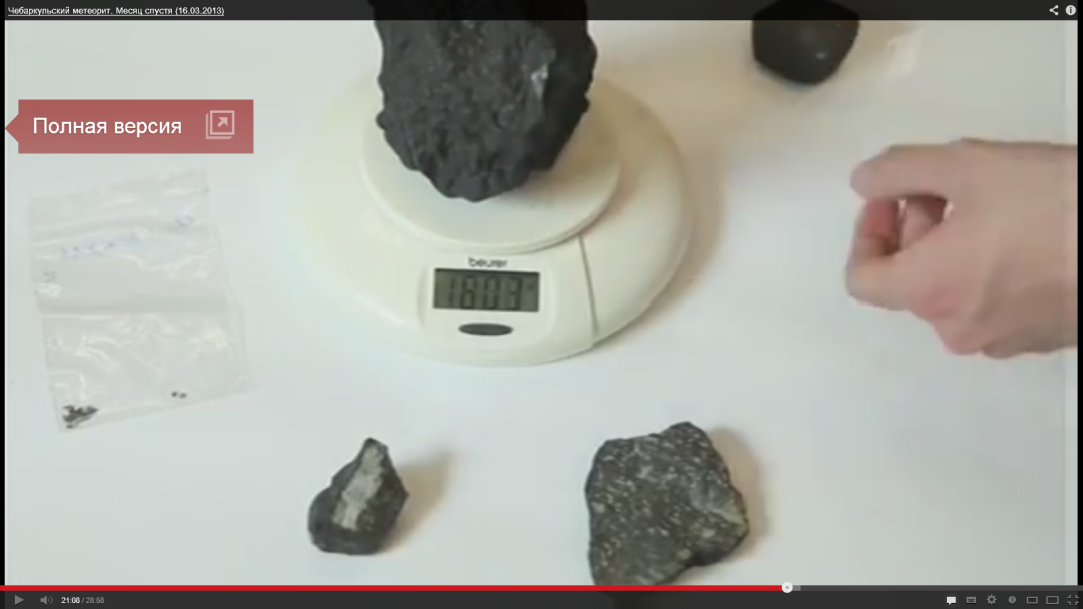 Челябінський метеорит 16.03.2013 р.
(кам'яного типу)
Метеорити
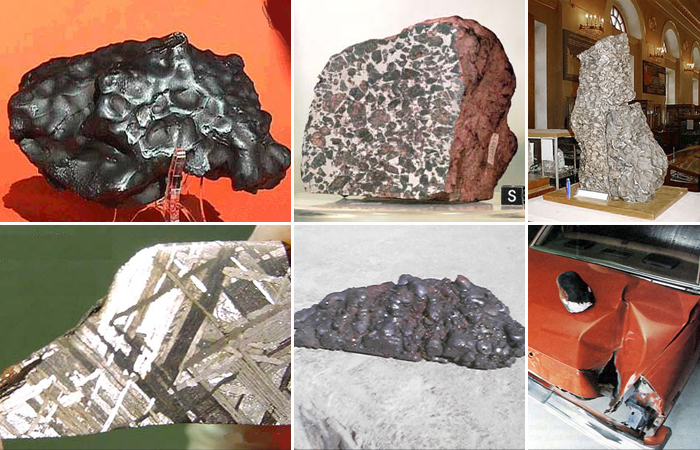 Кам’яні метеорити
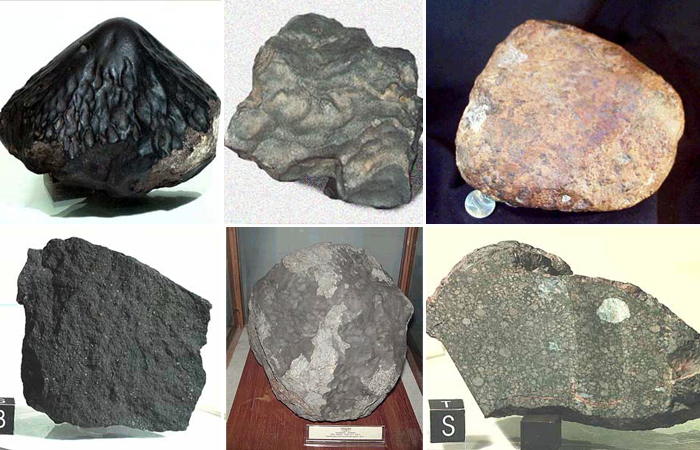 Залізні метеорити
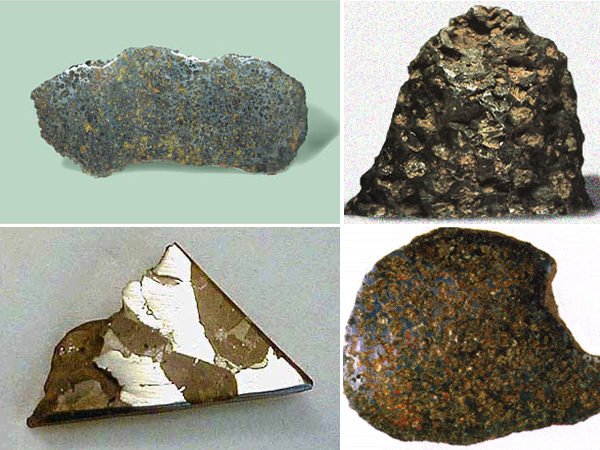 Залізні метеорити
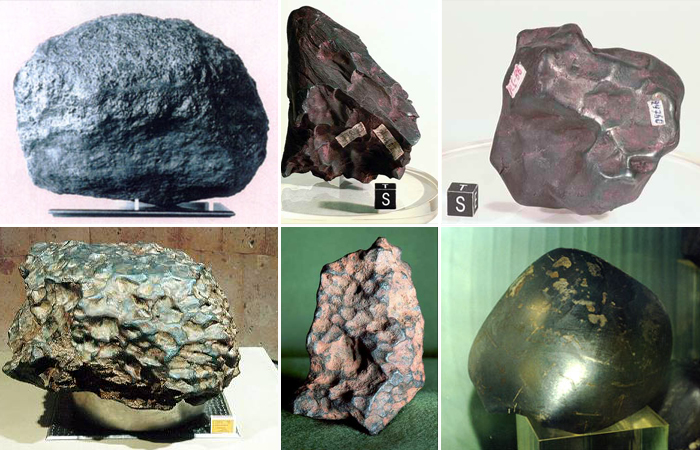 Вправа 3
[Speaker Notes: Для активного закріплення матеріалу переходимо за посиланнями на вправи, після виконання  вправи – закриваємо документ mtt.]
Комети  (волохата)
Орбіта комет
Орбіта Юпітера
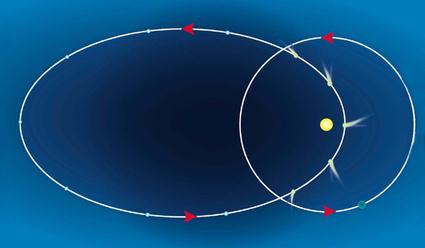 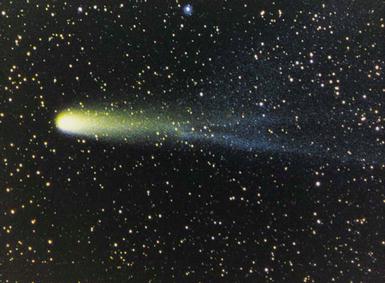 Комети –  це небесні тіла, які є в Сонячній системі.
Будова комети
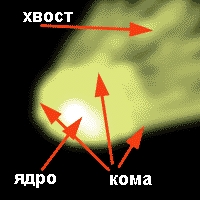 хвіст
Комети складаються з льоду – замерзлої суміші різних газів (метану, аміаку, вуглекислого газу та води). Ця сніжна куля, ядро – голова комети.  При наближенні до Сонця починає випаровуватися, при цьому утворюється спочатку кома, а потім і  хвіст комети.
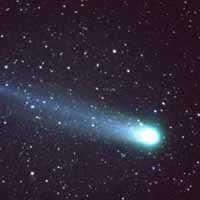 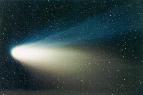 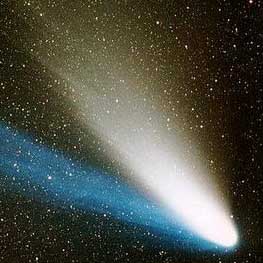 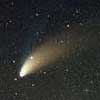 В 1994 році, одна із комет (Шумахера-Леві – 9) зіткнулася з Юпітером. Точні розмери її ядра ученим не відомі, але вважать що це 10 км в діаметрі.
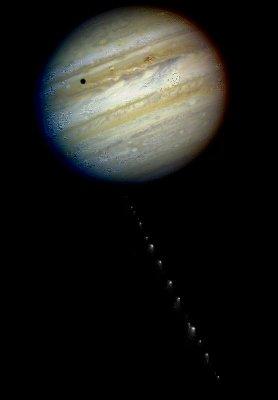 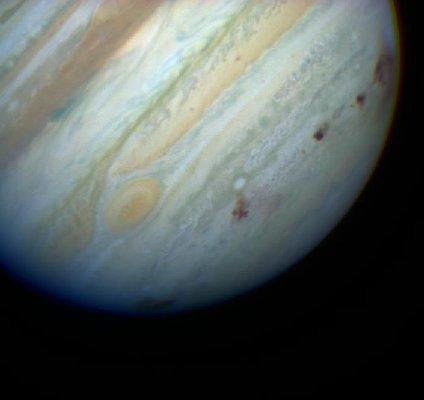 Сліди зіткнення спостерігали на Юпітері майже рік
Вправа 4
[Speaker Notes: Для активного закріплення матеріалу переходимо за посиланнями на вправи, після виконання  вправи – закриваємо документ mtt.]
Планети-карлики
Новий клас тіл Сонячної системи визначили у серпні 2006 р. на з’їзді Міжнародного Астрономічного Союзу (МАС) у Празі.
 На грудень 2010 р. зареєстровано 3 планети-карлики: Церера, Плутон, Ерида.
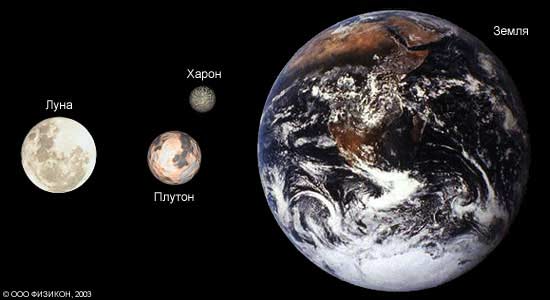 Місяць
ПЛУТОН  та  ХАРОН
НАСЕЛЕННЯ  ПОЯСУ КОЙПЕРА  ТА  ООРТА
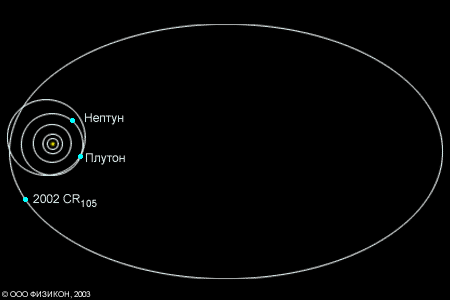 Орбіта карликової планети Еріс  (Ксена)
ПОЯС КОЙПЕРА
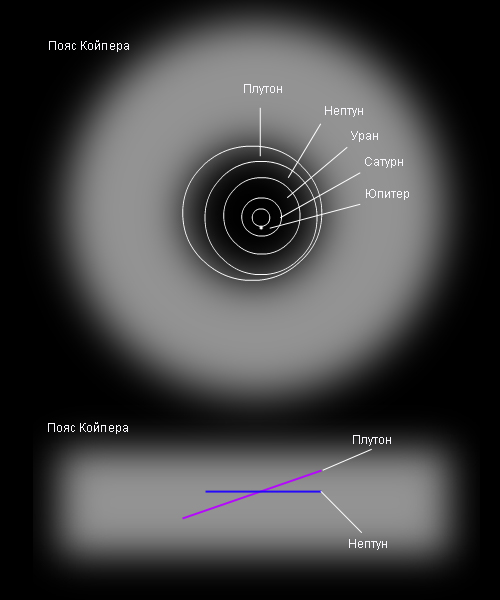 У 1951 р., астроном Ж. Койпер передбачив існування за Нептуном поясу астероїдів, у 1990 р. космічні телескопи відкрили нову карликову планету Ксену, більшу Плутону. На кінець 2010 р. зареєстровано більше 1000 астероїдів поясу Койпера
Вправа 5
[Speaker Notes: Для активного закріплення матеріалу переходимо за посиланнями на вправи, після виконання  вправи – закриваємо документ mtt.]
Висновки
1. Планети-гіганти за хімічним складом нагадують зорі, вони не мають   твердої поверхні, тому на них ніколи не зроблять пілотовані космічні   кораблі.
2. Під холодними хмарами гіганти мають гарячі надра, температура яких   сягає десятків тисяч градусів. Однією з таємниць залишається джерело   внутрішньої енергії планет-гігантів, бо всі вони, за винятком Урана,   випромінюють у космос більше енергії, ніж отримують від Сонця.
3. Супутники планет Сонячної системи мають різноманітні фізичні    характеристики. Поверхня більшості супутників покрита снігом і льодом,   а на супутниках Юпітера Європі, Ганімеді й Калісто, можливо існують    океани рідкої води. 
4. Малі тіла Сонячної системи (планети-карлики, астероїди, комети,   метеорні тіла) є залишками тієї величезної хмари космічної речовини,    з якої утворилося Сонце і великі планети.
5. Основний пояс астероїдів розташований між Марсом та Юпітером, але  за орбітою Нептуна існують ще мільйони планетоподібних тіл  (пояс Койпера) та мільйони кометних ядер  (хмара Оорта).
Вправа
[Speaker Notes: Для активного закріплення матеріалу всього уроку переходимо за посиланнями на вправи, після виконання  вправи – закриваємо документ mtt.]
Домашнє завдання
Прочитати § 9, 10, 11
Підготувати повідомлення, презентації, буклети, бюлетені за темами:
“Юпітер та його супутники”
“Сатурн і його родина”
“Уран та його супутники”
 “Нептун та його супутники”
“Плутон та Харон”
“Комети”
“Малі тіла Сонячної системи”
Спостереження 
Вправа 12, 13 ст. 79 § 9;
Вправа 12 ст. 85 § 10;
Вправа 15 ст. 95 § 11.
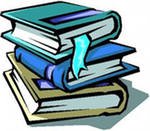